BAZI GENÇ SAHABİLERMUSAB b. UMEYR (r.a.) ÜSAME b. ZEYD (r.a.) MUAZ b. CEBEL (r.a.)
MUSAB b. UMEYR (r.a.)
kazanımlar
Bazı genç sahabilerin öne çıkan özelliklerini örnek alır.
Mus’ab b. Umeyr (r.a.) ismini daha önce duydunuz mu?
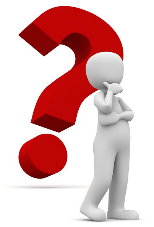 Musab b. Umeyr’in (r.a.) Medine’deki tebliğ mücadelesi
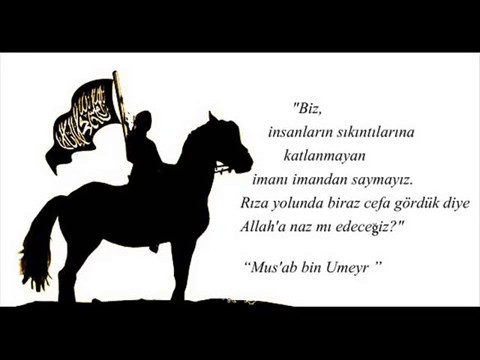 Bir yıl sonra Mekke'ye, hac mevsiminde yanında yetmiş kişi ile gelen Mus'ab b. Umeyr, Hz. Peygamber (asm)'e İslâm'ın Medine'deki hızlı yayılışının müjdesini verirken şöyle demişti: "İslâm'ın girmediği ve konuşulmadığı ev kalmadı."
مِنَ الْمُؤْمِن۪ينَ رِجَالٌ صَدَقُوا مَا عَاهَدُوا اللّٰهَ عَلَيْهِۚ فَمِنْهُمْ مَنْ قَضٰى نَحْبَهُ وَمِنْهُمْ مَنْ يَنْتَظِرُۘ وَمَا بَدَّلُوا تَبْد۪يلاًۙ ﴿٢٣﴾
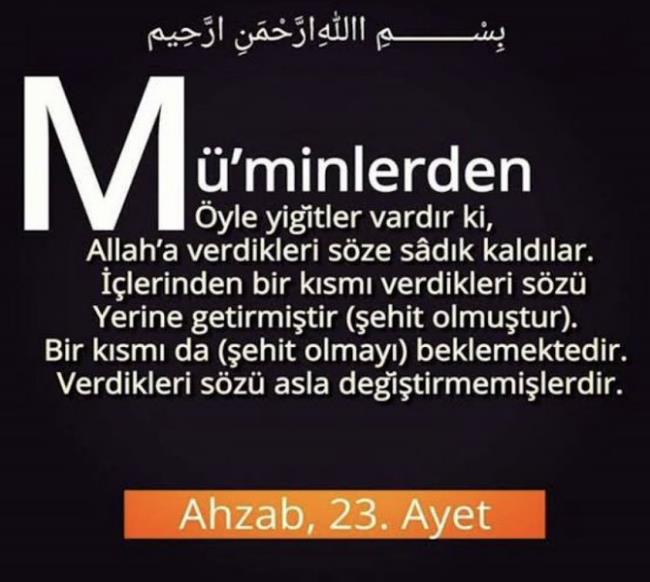 Peygamber Efendimiz’in (s.a.v.) Musab b. Umeyr’e dair övgüsü:
“Seni Mekke’de ilk gördüğümde hiç kimse seni yakışıklılıkta ve güzel giyinmede geçemezdi. Ama bugün saçın karışmış ve sadece vücudunu örten basit bir örtün var. Allah’ın Rasûlü kesin olarak ilân ediyor ki sen kıyamette mutlaka Allah’ın huzuruna kabul edileceksin.”
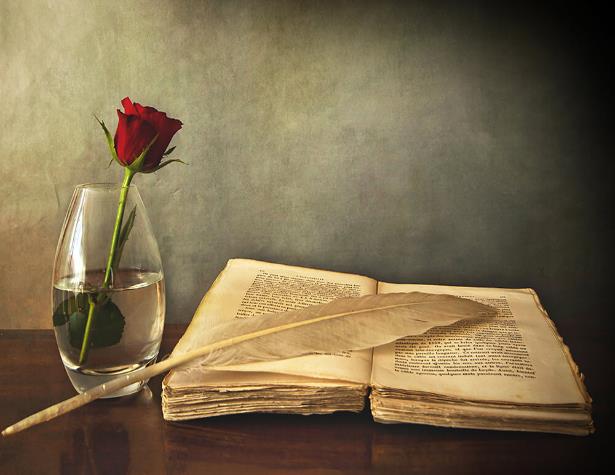 ÜSAME b. ZEYD (r.a.)
Üsame b. Zeyd (r.a.) Peygamber Efendimiz’in özgürlüğüne kavuşturduğu Zeyd b. Harise’nin (r.a.) oğludur. Annesi ise Peygamber’imizin dadısı Ümmü Eymen’dir.
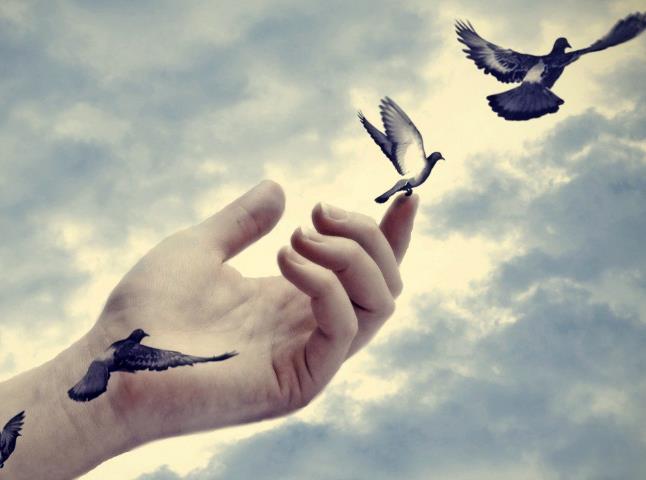 Üsame b. Zeyd (r.a.) ahlaki erdemlerinin yanı sıra cesareti ile de Peygember Efendimiz’in (s.a.v.) dikkatini çekmiştir.  11 yaşında Uhud’a katılmak istedi ama izin verilmedi. Hendek savaşında ise boynunu uzun göstererek ve büyük ısrarları neticesinde dikkatli olmak kaydıyla izin verildi.
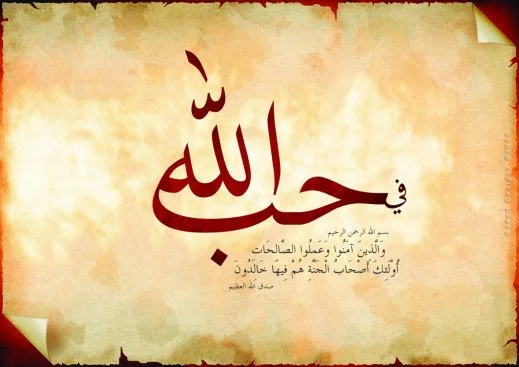 Mute Savaşı’na, Mekke’nin Fethi’ne ve Hendek Gazvesi’ne katılarak Peygamber’imize (s.a.v.) en büyük desteği verenlerden oldu.
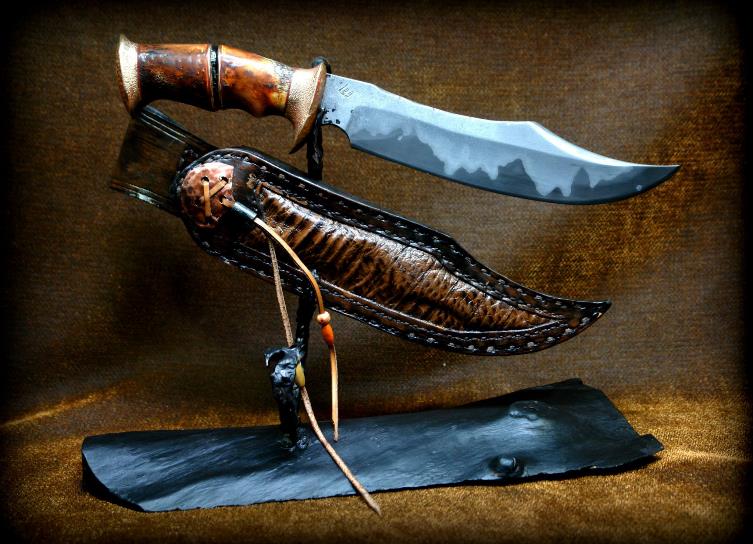 Peygamber Efendimiz (s.a.v.) Üsame’nin (r.a.) savaşlarda gösterdiği kahramanlıkları fark ederek ondaki komutanlık yeteneğini ortaya çıkarmıştır.
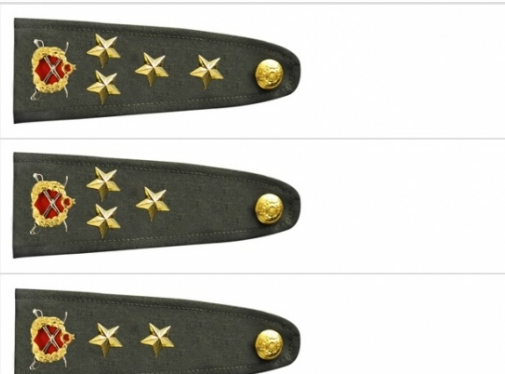 Daha sonra içerisinde Hz. Ebû Bekir, (r.a.) Hz. Ömer (r.a.) gibi büyük sahabilerin olduğu bir orduya 19 yaşında olmasına rağmen Üsame’yi komunat tayin etmiştir.
Peygamber Efendimiz’in (s.a.v.) bu kararını nasıl değerlendiriyorsunuz?
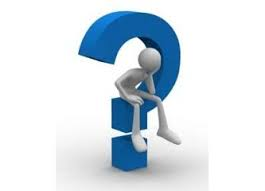 Peygamber Efendimiz’in (s.a.v.) bu kararı «Üsame’nin bir kölenin oğlu olmasından dolayı» bazı kimselerce eleştirilmiştir.
Peygamber Efendimiz’in itirazları cavabı:
Ey insanlar! Üsame b. Zeyd’in kumandanlığına karşı çıkıyorsunuz. Siz bundan evvel de onun babası Zeyd’in kumandanlığına karşı çıkmıştınız. Allah’a yemine ederim ki o bu işe layıktı. Allaha yemin ederim ki, o benim insanlar arasında çok sevdiğim birisiydi. Allah’a yemin ederim ki Üsame b. Zeyd de kumandanlığa layıktır. Allah’a yemin ederim ki o, babasından sonra benim insanlar arasında en çok sevdiğim birisidir. Şimdi onu size tavsiye ediyorum. Çünkü o, sizin salih olanlarınızdandır.
DEMEKKİ BÜYÜKLÜK:
Yaş, soy sopta değil, iman, şuur, dirayet ve yetenekteymiş.
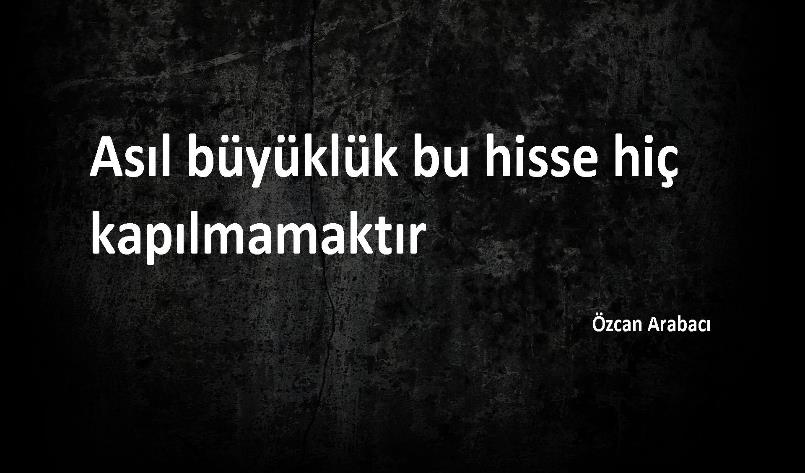 Suriye üzerine düzenlenen seferde Üsame b. Zeyd (r.a.) aldığı komutanlık görevini hakkıyla yerine yetirerek İslâm’a karşı çıkan kabilelerin geri çekilmesini sağladı.
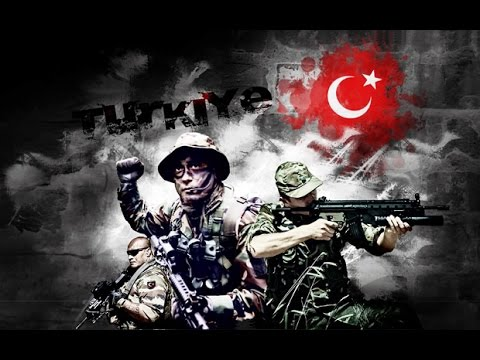 Birazcık dinlenelim…
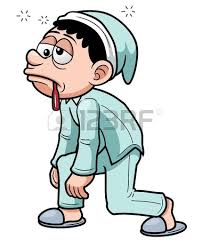 https://www.youtube.com/watch?v=IR1exXGmjqQ
https://www.youtube.com/watch?v=eIB-U25v088
MUAZ b. CEBEL (r.a.)
Hayattaki en büyük korkunuz nedir?
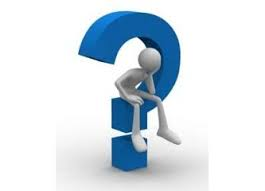 [Speaker Notes: Re­sû­lul­lah’ın zamanında, Ensar içerisinde fetva vermekte temayüz etmiş olan üç sa­habiden birisiydi. Diğer ikisi de Übey bin Ka’b ve Zeyd bin Sâbit idi.]
630 yılında 26-27 yaşlarındayken Peygamber Efendimiz (s.a.v.) tarafından Yemen’e hem vali hem de kadı olarak gönderiliyor.
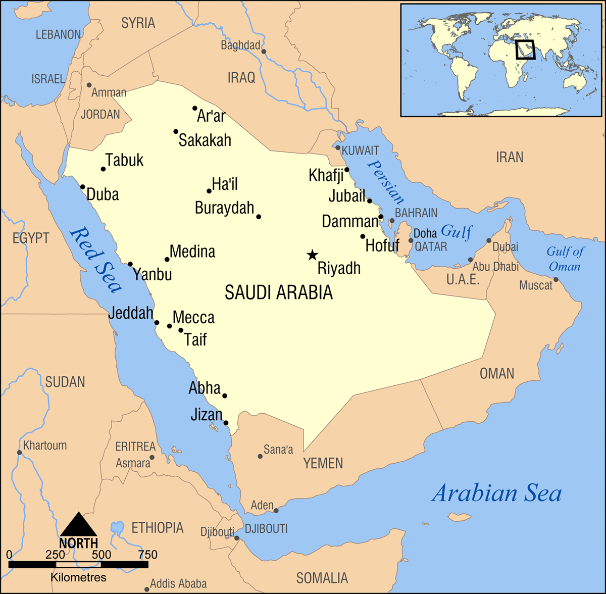 Yemen’e kadı olarak gönderilen Muaz b. Cebel ile Peygamber Efendimiz (s.a.v.) arasındaki konuşma:
Peygamber Efendimiz (s.a.v.): “Ey Muaz! Sana bir dava getirildiğinde ne ile hüküm verirsin?”
Muaz (r.a.): Allah’ın Kitabı’yla..
Re­sû­lul­lah:  “Onda bulamazsan ne ile hükmeder­sin?
Hz. Muâz, “Re­sû­lul­lah’ın sünnetiyle.”
Allah Rasûlü (s.a.v.): “Ya orada da bulamazsan?
Muaz b. Cebel (r.a.):“O zaman kendi görüşüme göre içtihat eder, ona göre hüküm veririm.”
Efendimiz (s.a.v.) :“Re­sû­lul­lah’ın elçisini Re­sû­lul­lah’ın hoşnut olacağı bir şeye muvaffak kılan Allah’a hamdolsun!”
https://www.youtube.com/watch?v=vLbGS09WN5Q
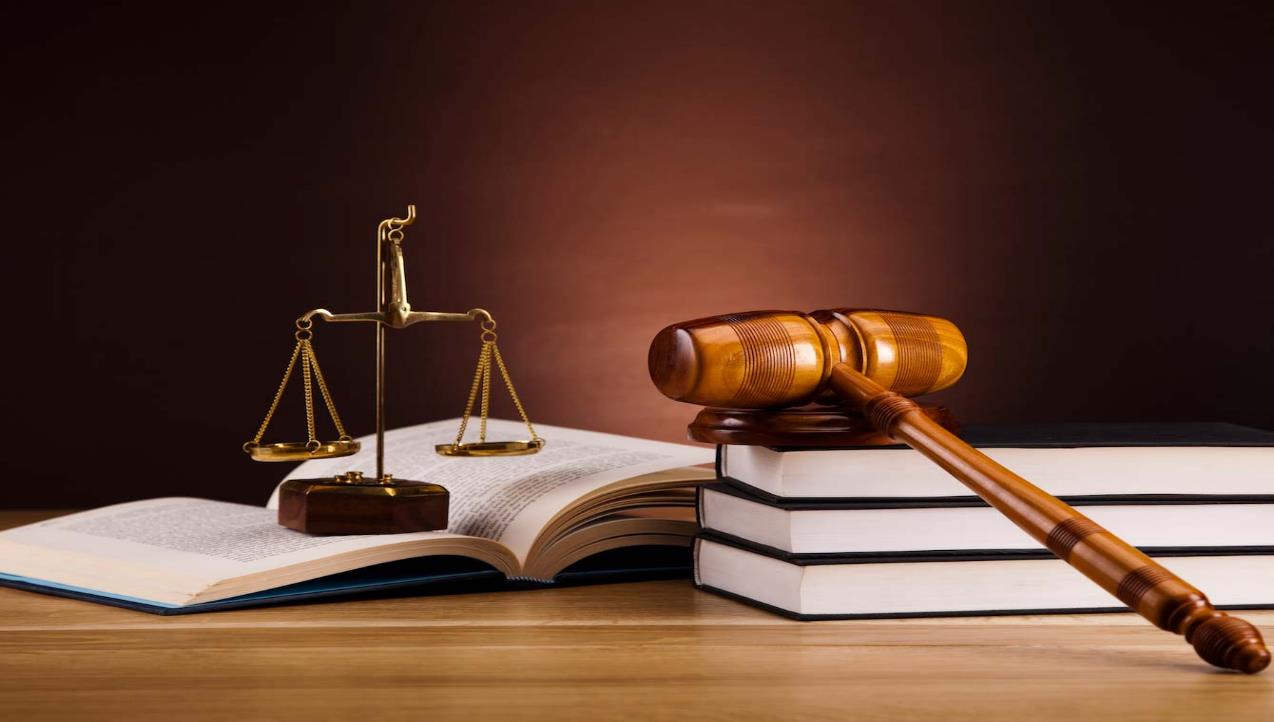 ÖZETLE:
Muaz b. Cebel (r.a.) İslâm tarihinde Kur’ân bilgisi, İslam’ı yorumlamadaki becerisi ve yöneticiliği ile öne çıkan genç bir sahabe idi. İki yüze yakın hadis rivayet etmiştir.
Ey Rabbimiz 
Öğretmen olursak Musab b. Umeyr gibi…
Komutan olursak Üsame b. Zeyd gibi…
Yönetici olursak Muaz b. Cebel gibi 
olmayı nasip eyle…
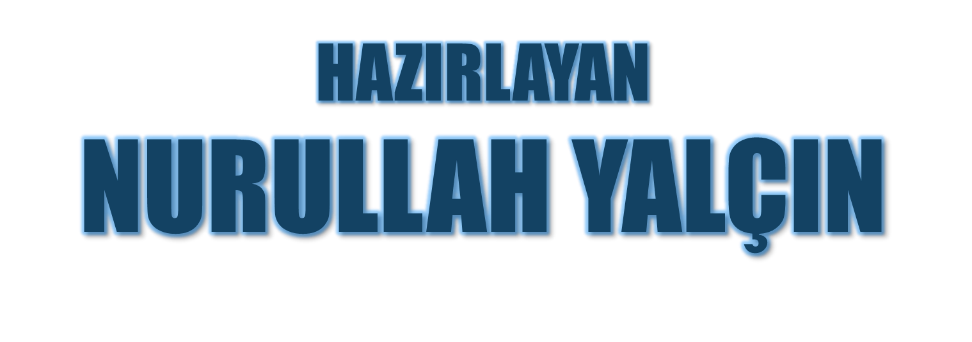 24.08.2019
Kırıkkale/Bahşılı